Innocence to Integration
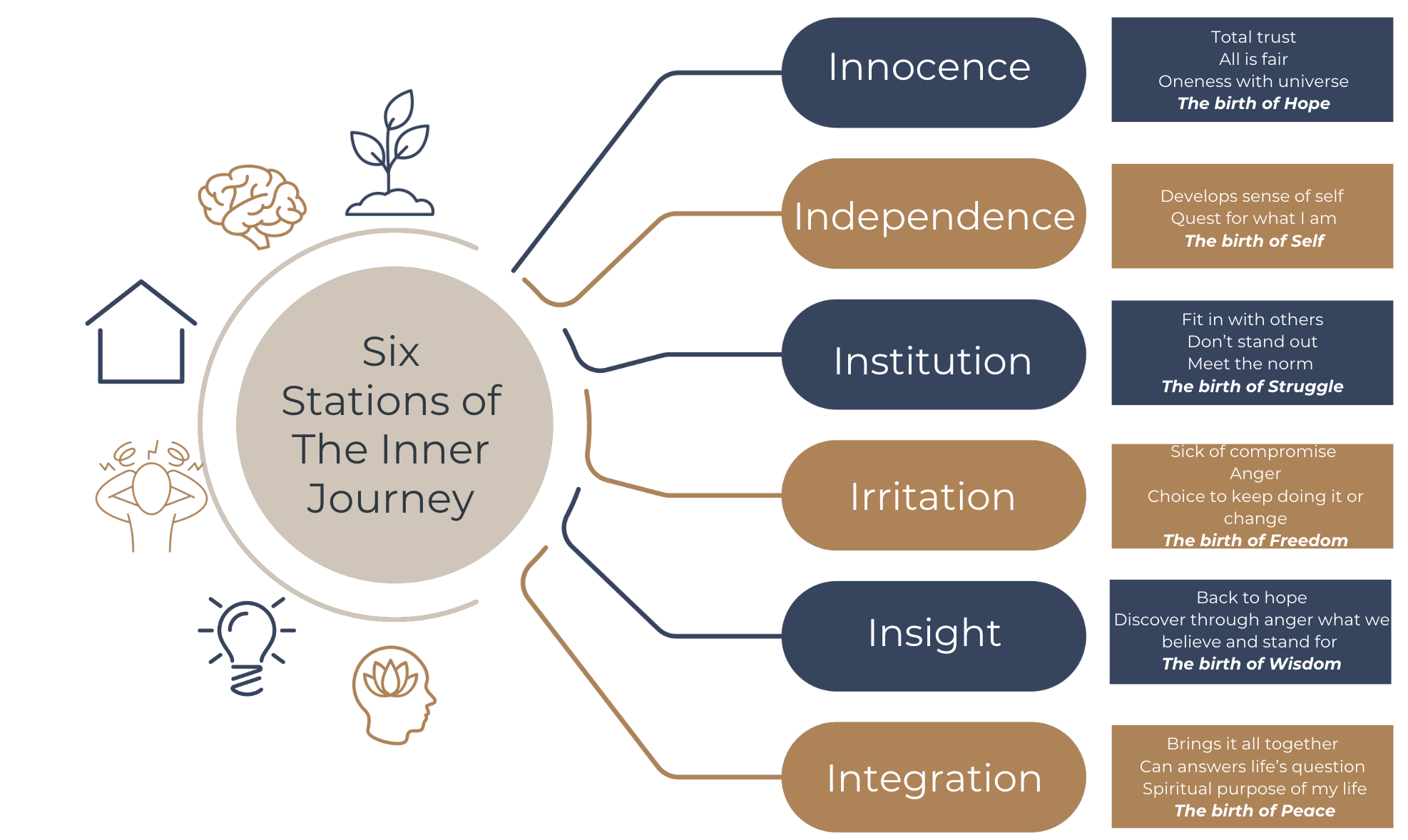